Synteny DiagramTemplates
Katie Sandlin
Last Update: 07/26/2022
How to Use Templates (1/2)
Part 1
Determine target gene’s DNA strand in D. melanogaster 
if on positive (+) strand — use Template 1
if on negative (-) strand — use Template 2

Part 3
Determine target gene’s DNA strand in target species
if on positive (+) strand — use Template 3
if on negative (-) strand — use Template 4
How to Use Templates (2/2)
To change the direction of a gene arrow, select the arrow and then click on Arrange  Rotate  Flip Horizontal.


To add the gene symbol to a gene arrow, double click on “Gene” to select the text and then begin typing the gene symbol (e.g., Rheb).
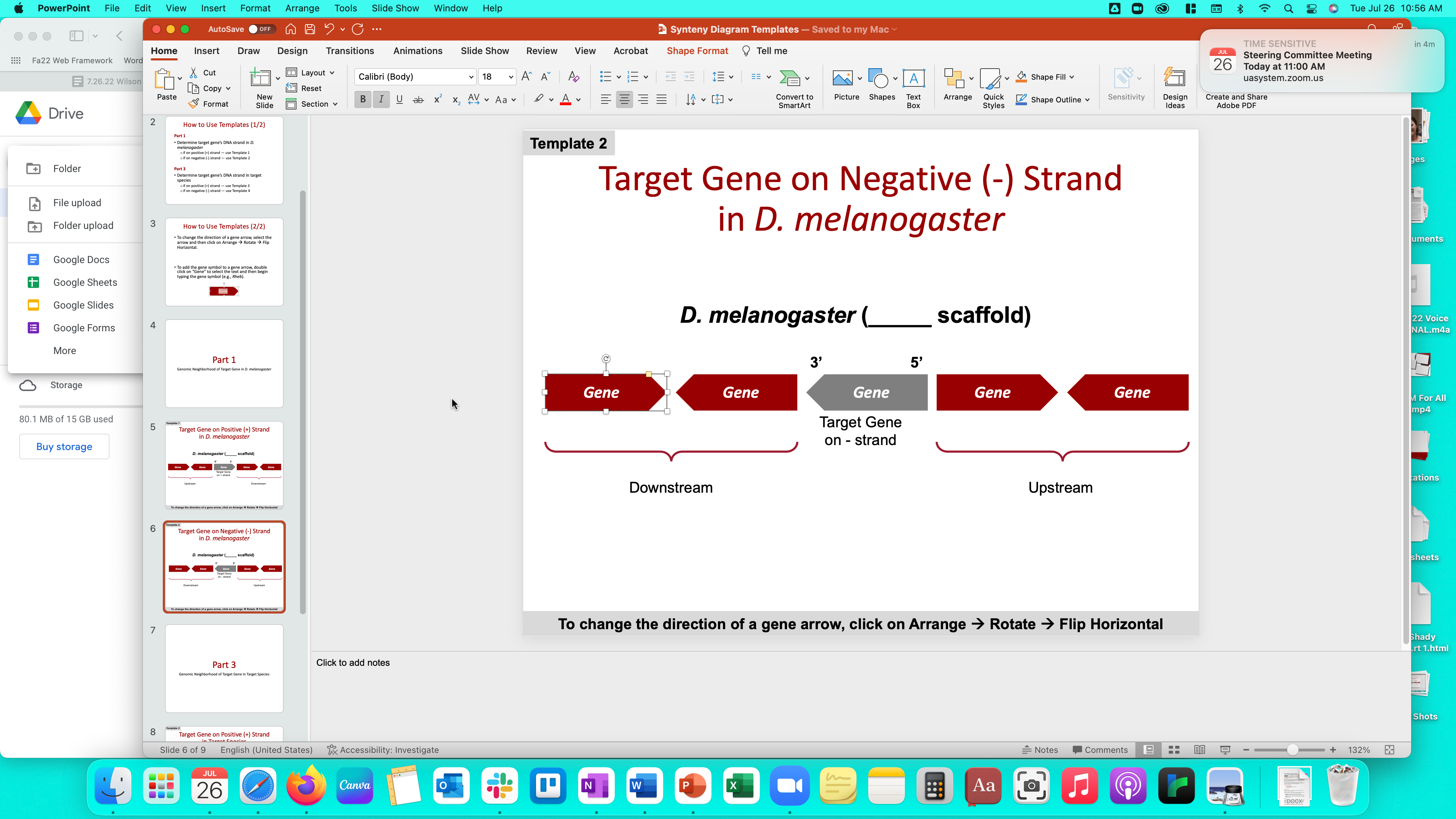 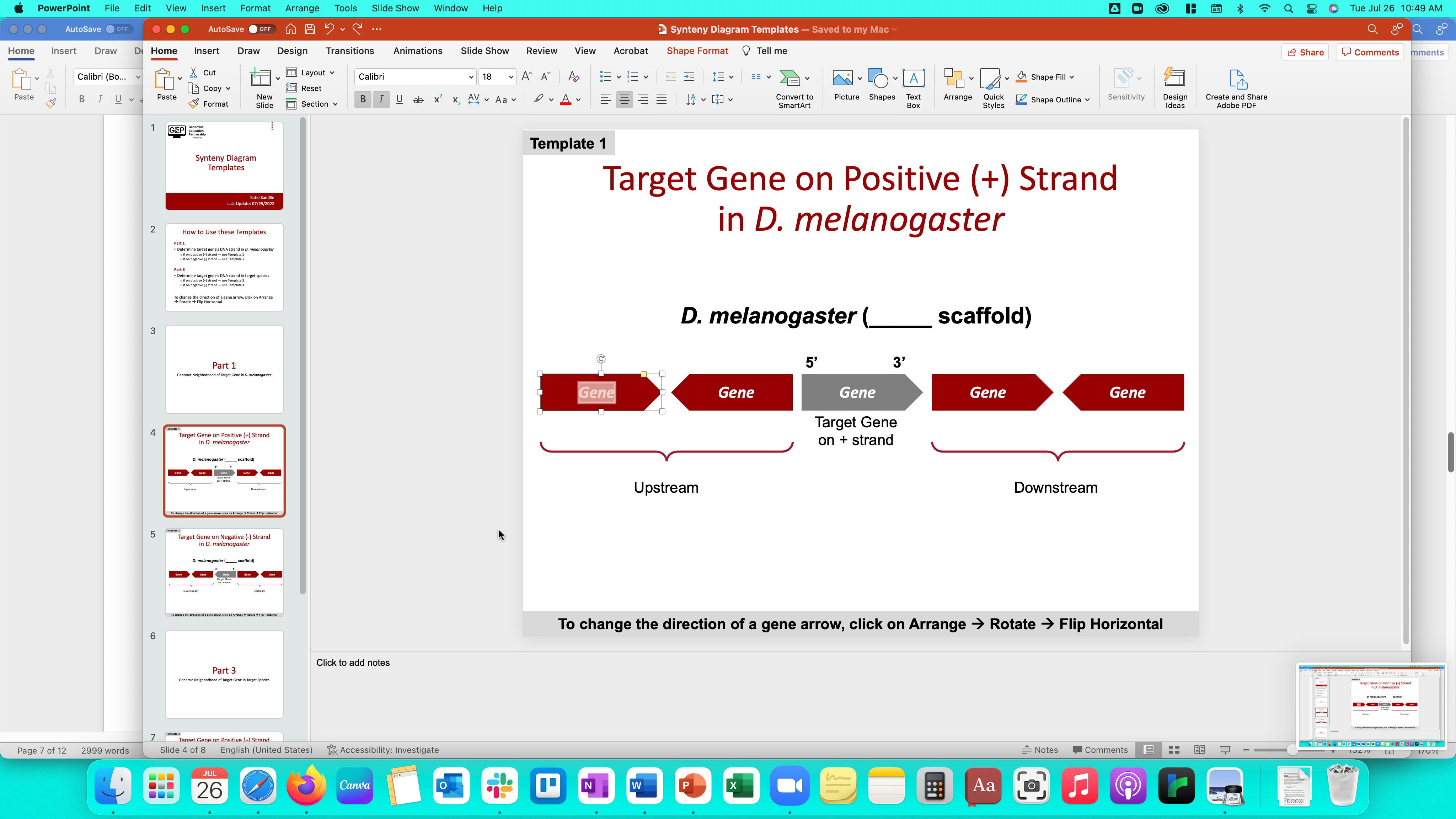 Note: These examples can’t be modified as they are screenshot images to show you what it should look like.
Part 1
Genomic Neighborhood of Target Gene in D. melanogaster
Template 1
Target Gene on Positive (+) Strandin D. melanogaster
D. melanogaster (_____ scaffold)
5’                  3’
Gene
Gene
Gene
Gene
Gene
Target Gene
on + strand
Upstream
Downstream
Template 2
Target Gene on Negative (-) Strandin D. melanogaster
D. melanogaster (_____ scaffold)
3’                     5’
Gene
Gene
Gene
Gene
Gene
Target Gene
on - strand
Downstream
Upstream
Part 3
Genomic Neighborhood of Target Gene in Target Species
Template 3
Target Gene on Positive (+) Strandin Target Species
D. ________ (_____ scaffold)
5’                  3’
Gene
Gene
Gene
Gene
Gene
Target Gene
on + strand
Upstream
Downstream
Template 4
Target Gene on Negative (-) Strandin Target Species
D. __________ (_____ scaffold)
3’                     5’
Gene
Gene
Gene
Gene
Gene
Target Gene
on - strand
Downstream
Upstream